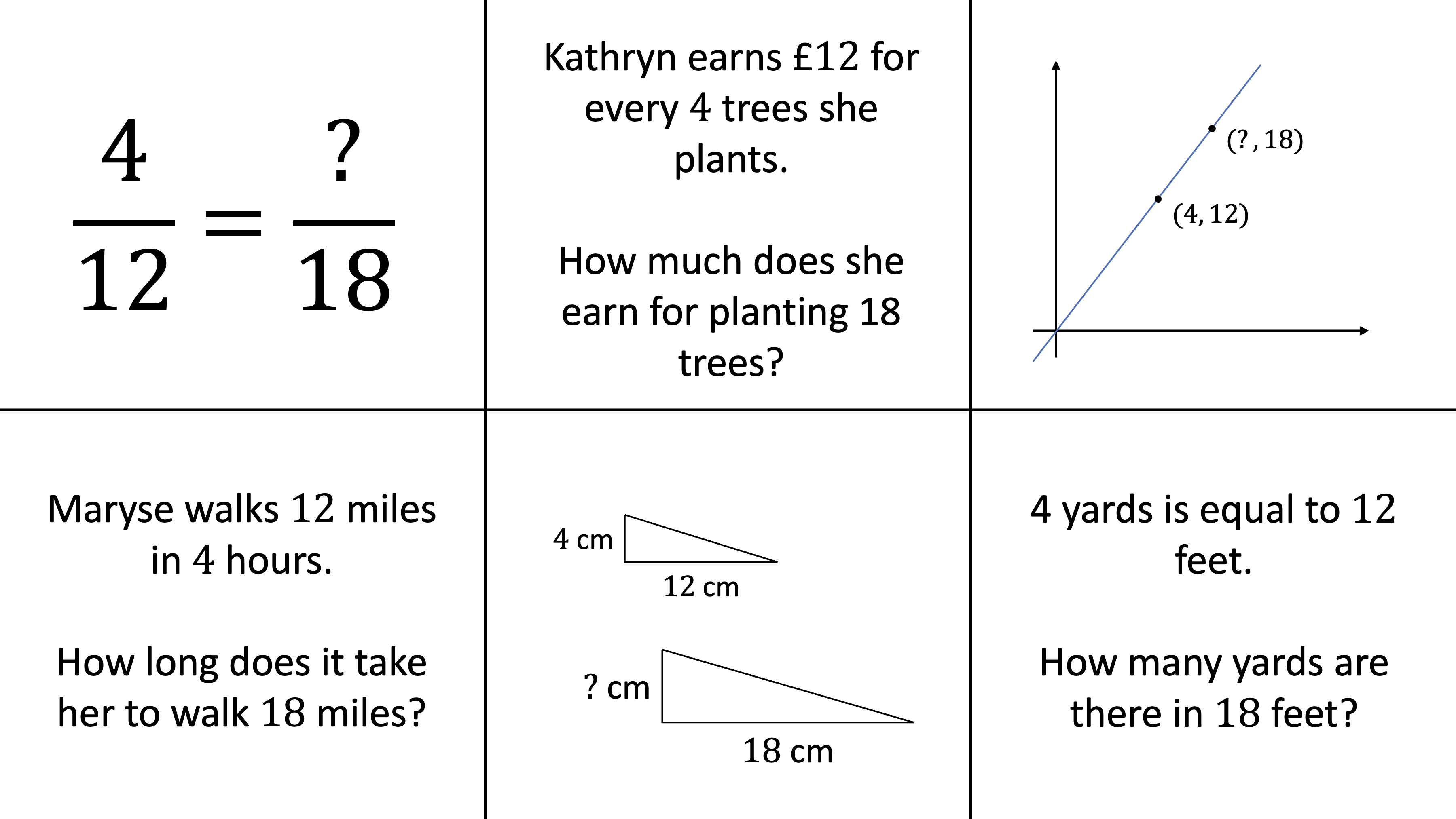 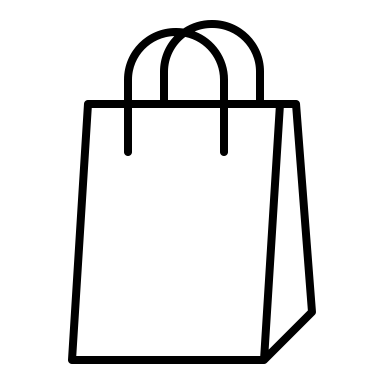 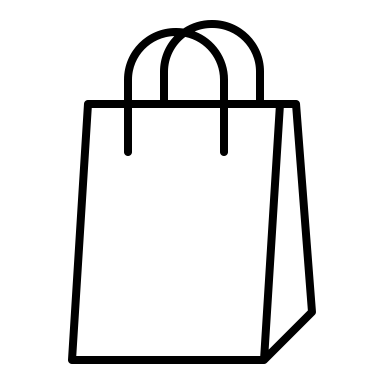 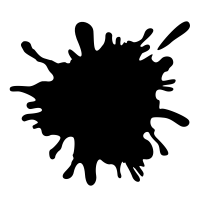 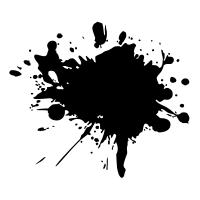 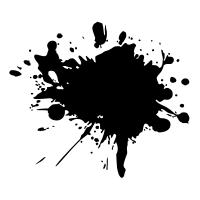 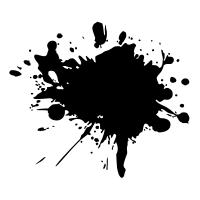 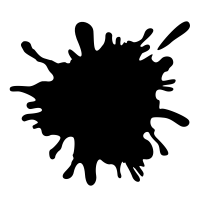 G
R
B
B
G
G
G
B
B
R
R
G